2019 VIRAL HEPATITIS
SURVEILLANCE REPORT

Figure 1.2. Rates* of reported hepatitis A† virus infection, by state or  jurisdiction — United States, 2018–2019
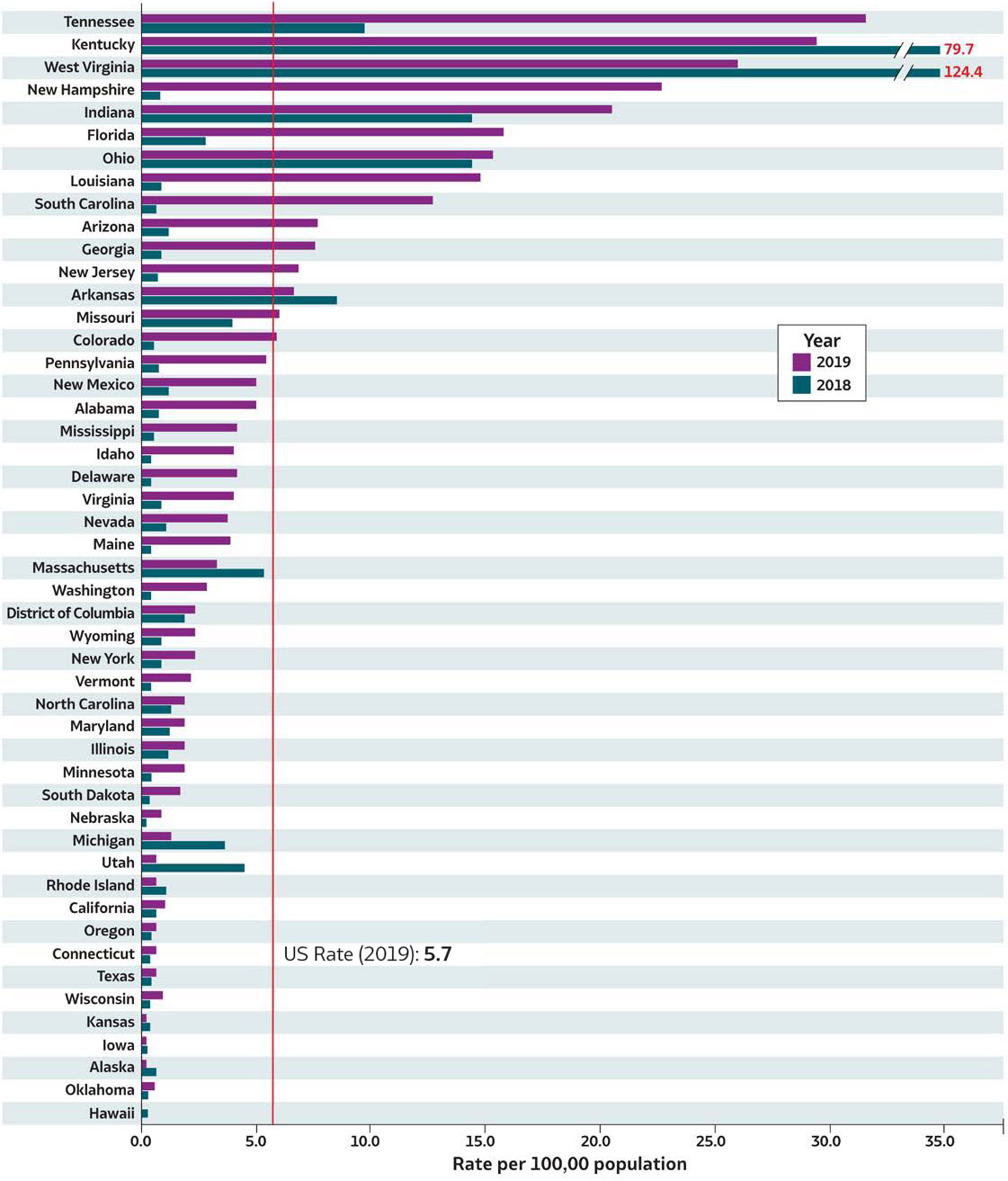 Source: CDC, National  Notifiable Diseases  Surveillance System.
* Rates per  100,000
population.
† Reported cases that met the classification criteria for a  confirmed case. For the case definition, see  https://ndc.services.cdc.gov/conditions/hepatitis-a-acute/.
Only states with rates for 2018 and 2019 are  shown. No hepatitis A cases were reported  from Montana and North Dakota in 2018.